Mega Goal 2.2
Unit 2
Going Green
Writing
Done by : Entisar Al-Obaidallah
Lesson Goals
Describe
Read
Use
Write
1
2
3
4
the pictures using their own words.
the essay for specific information
the chart to make notes
A letter to a newspaper
Book Open
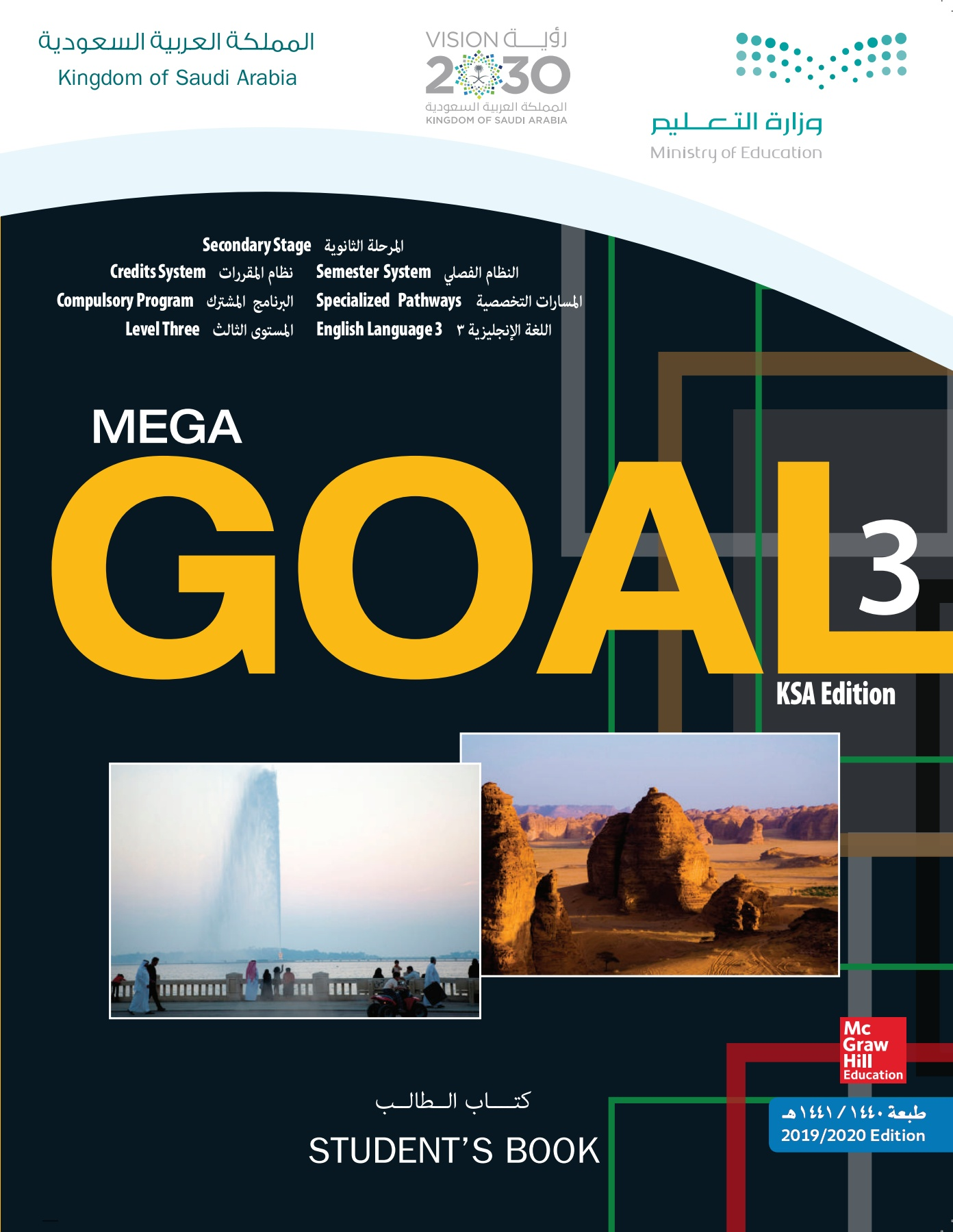 Page ( 24 )
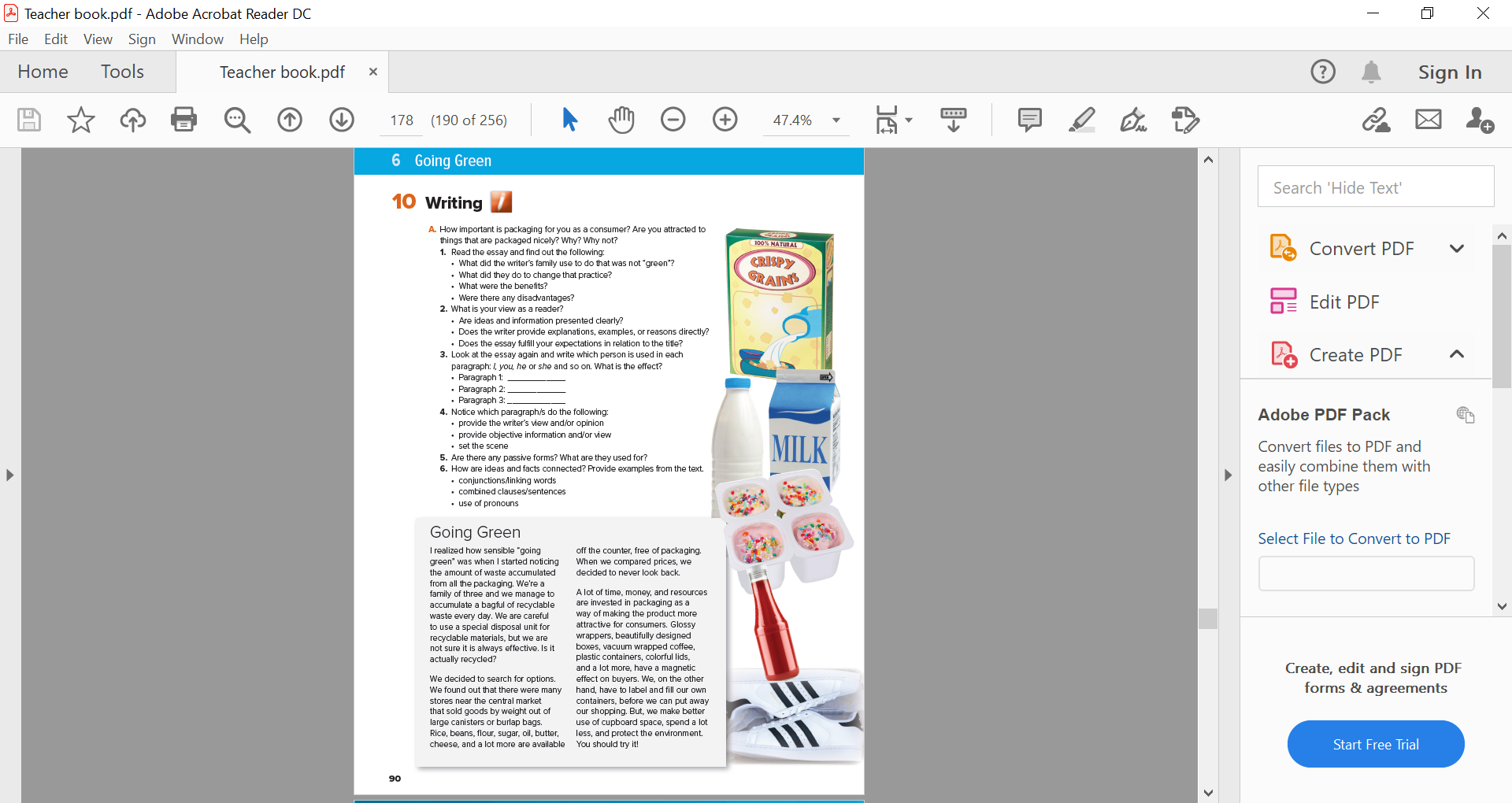 Open UR book p.(24-25)
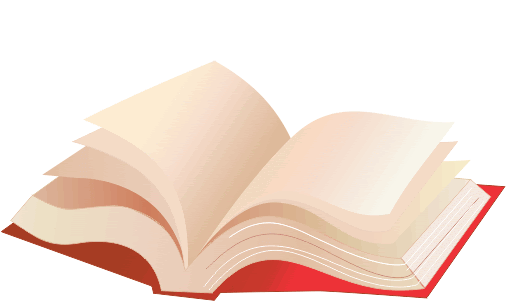 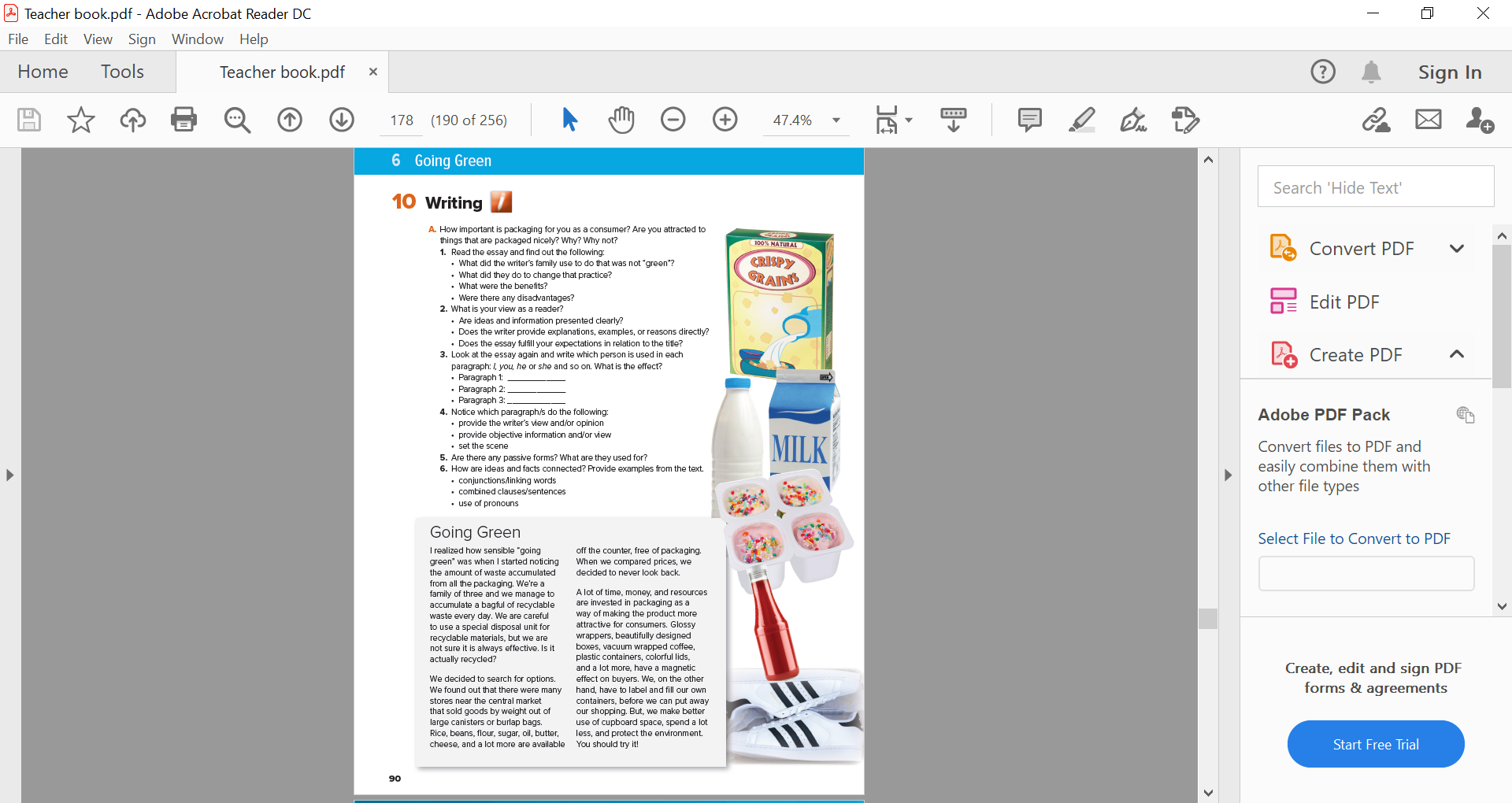 What can you see in the pictures?
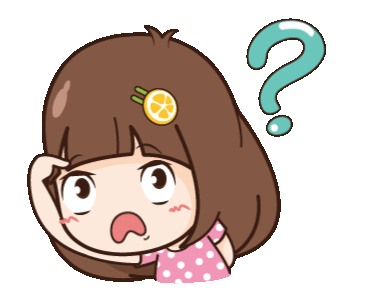 Do they protect the product?
Are they plastic or made of natural materials?
Can they be recycled?
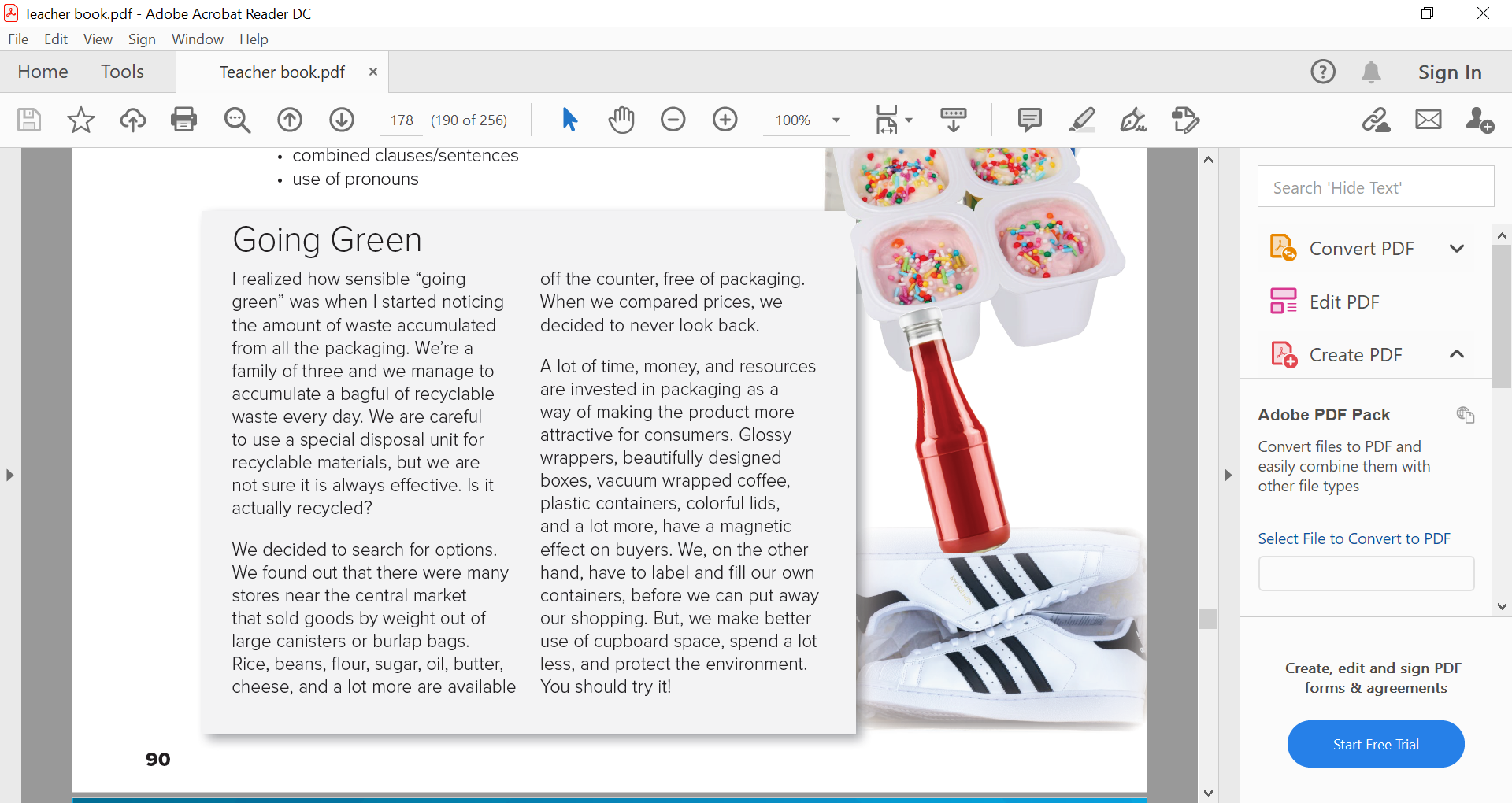 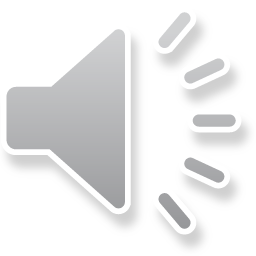 1
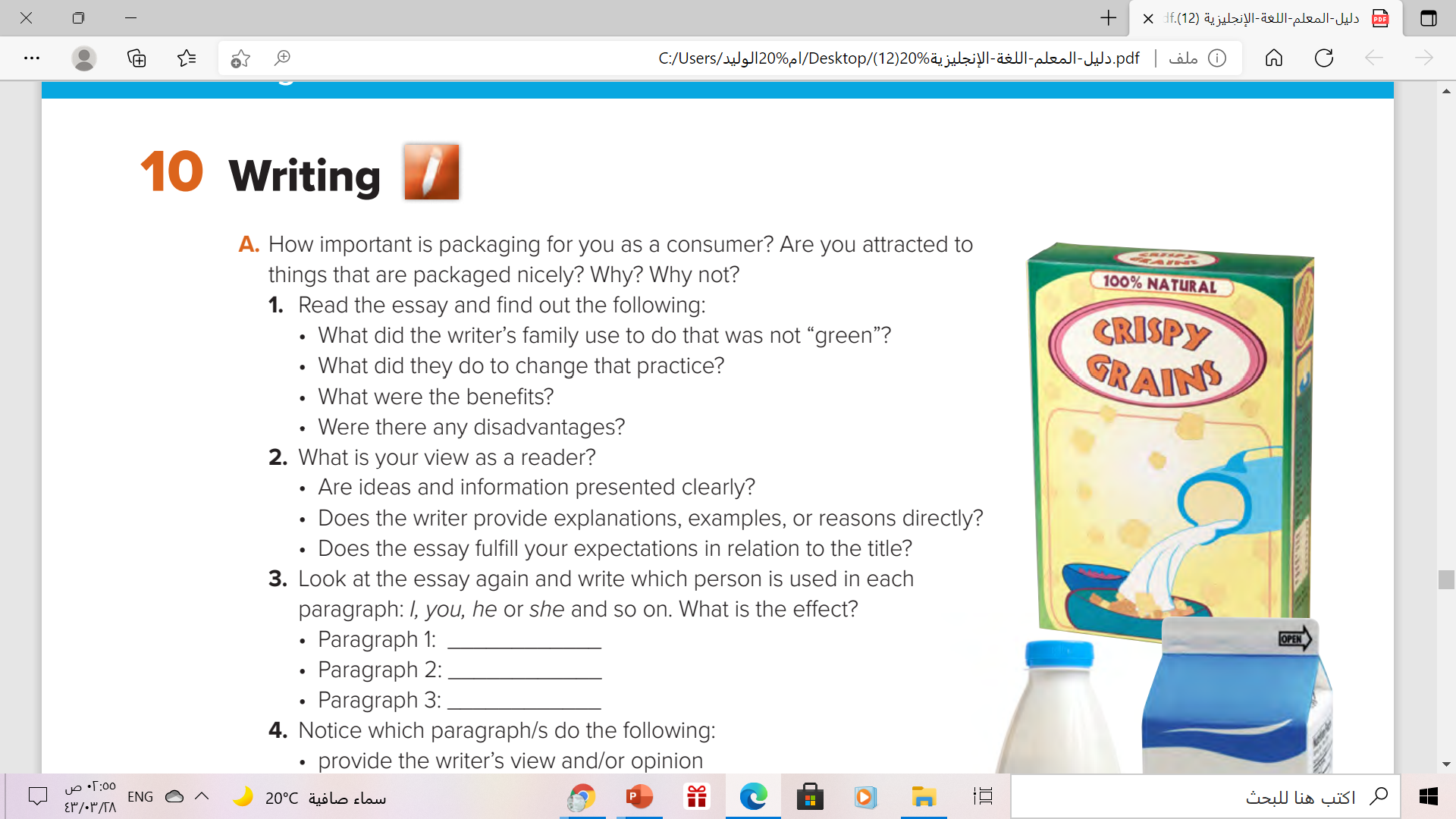 3
2
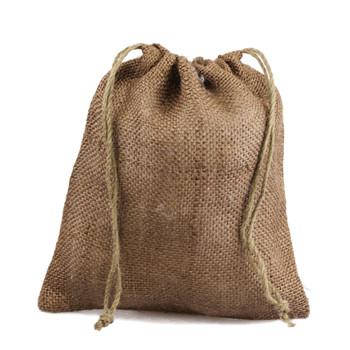 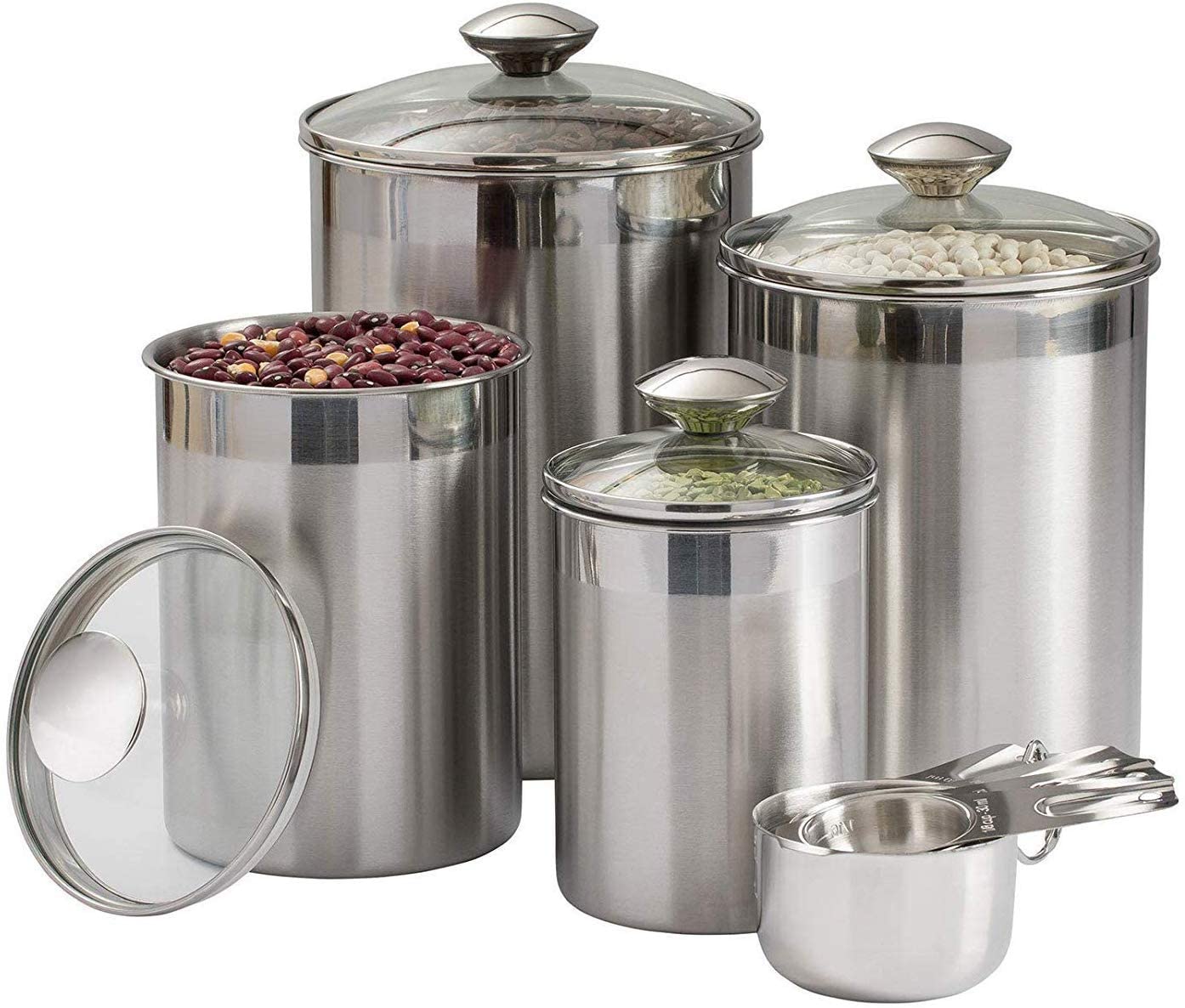 Burlap bag
canisters
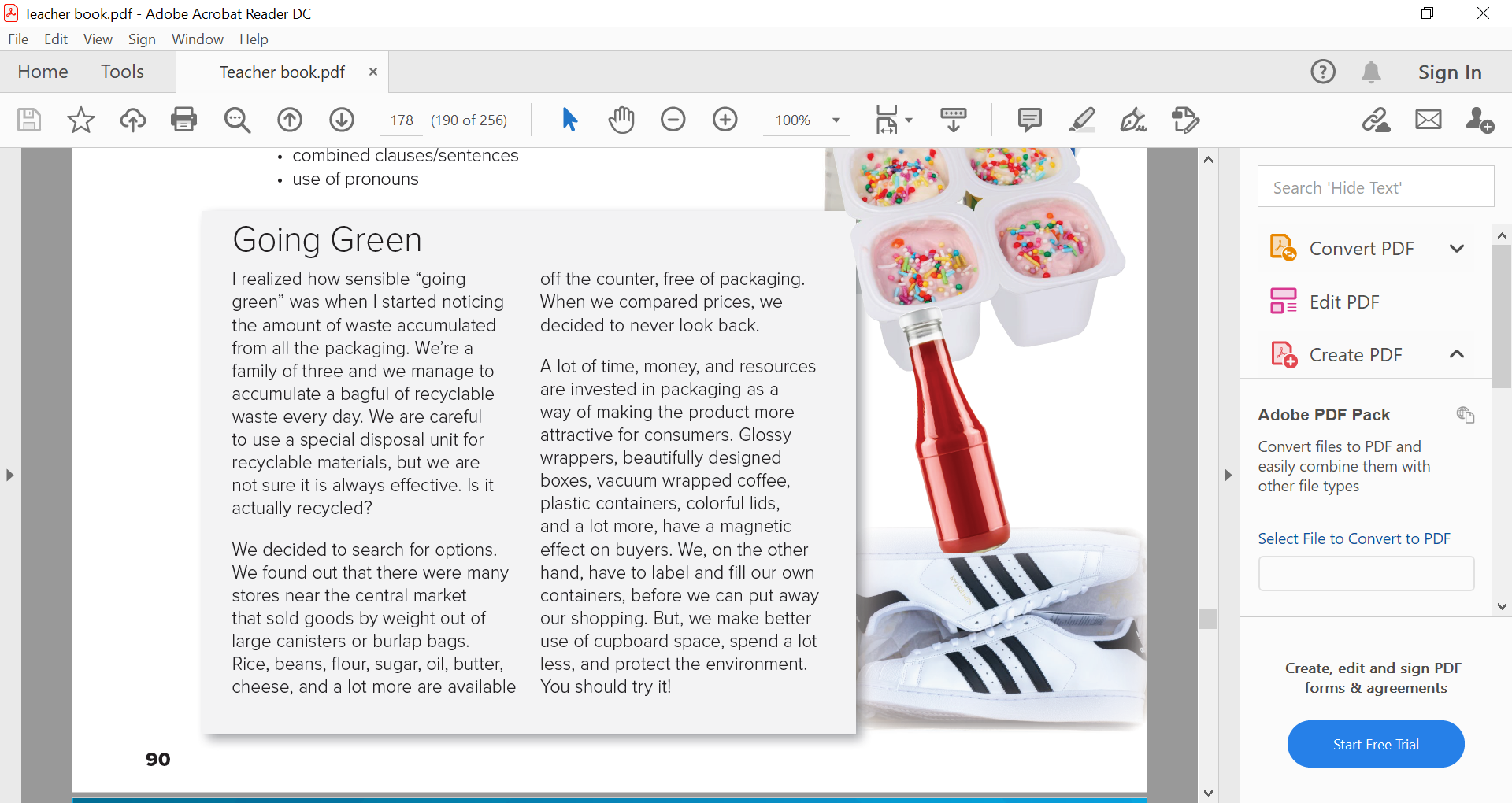 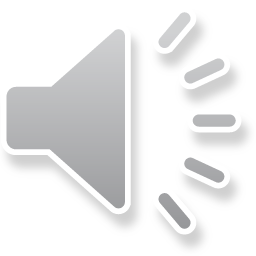 1
3
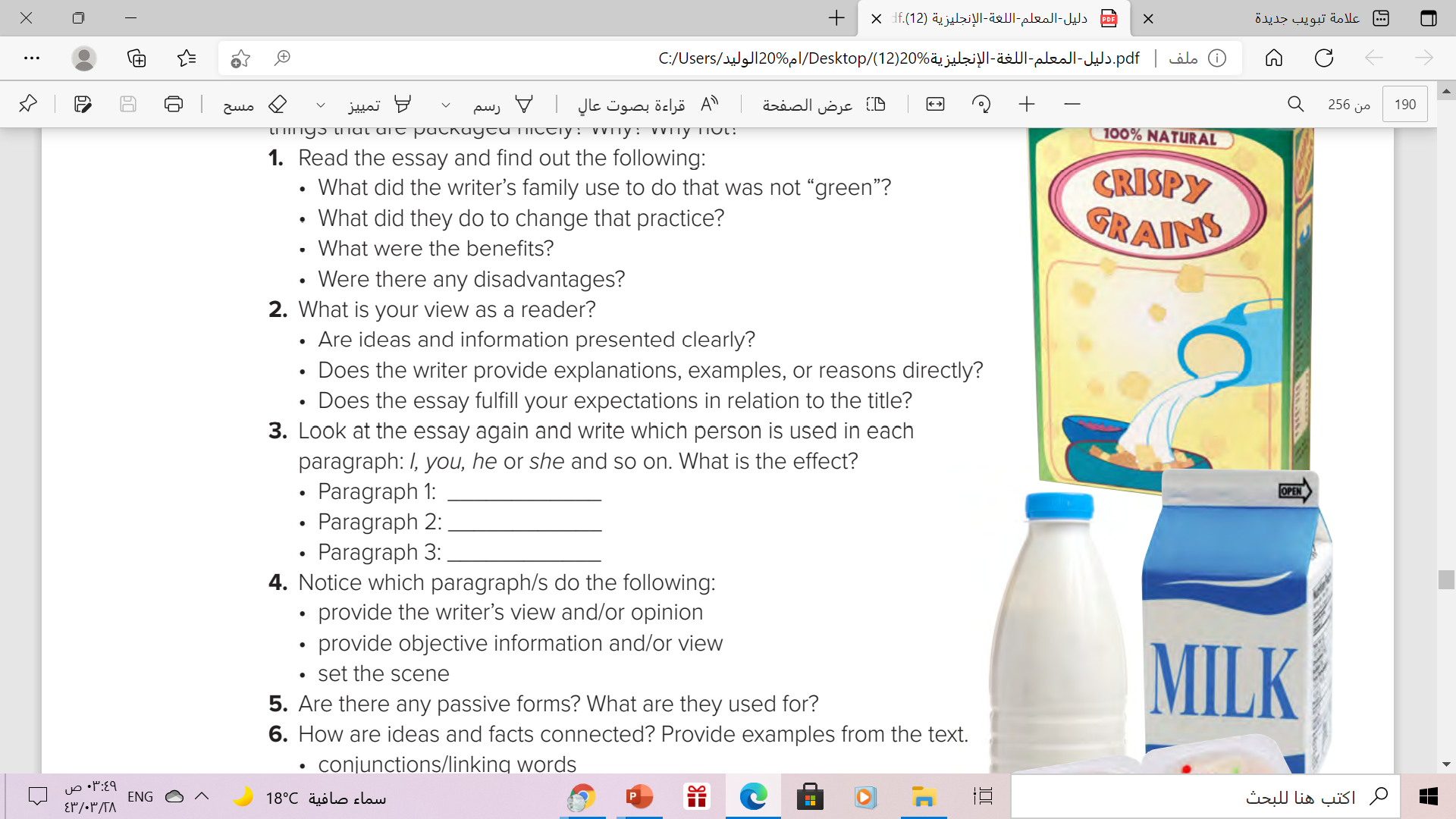 2
Yes, they are 
Yes, he does
yes , it does
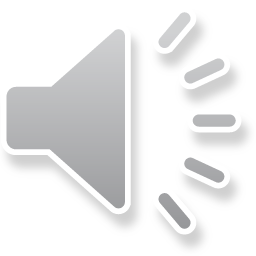 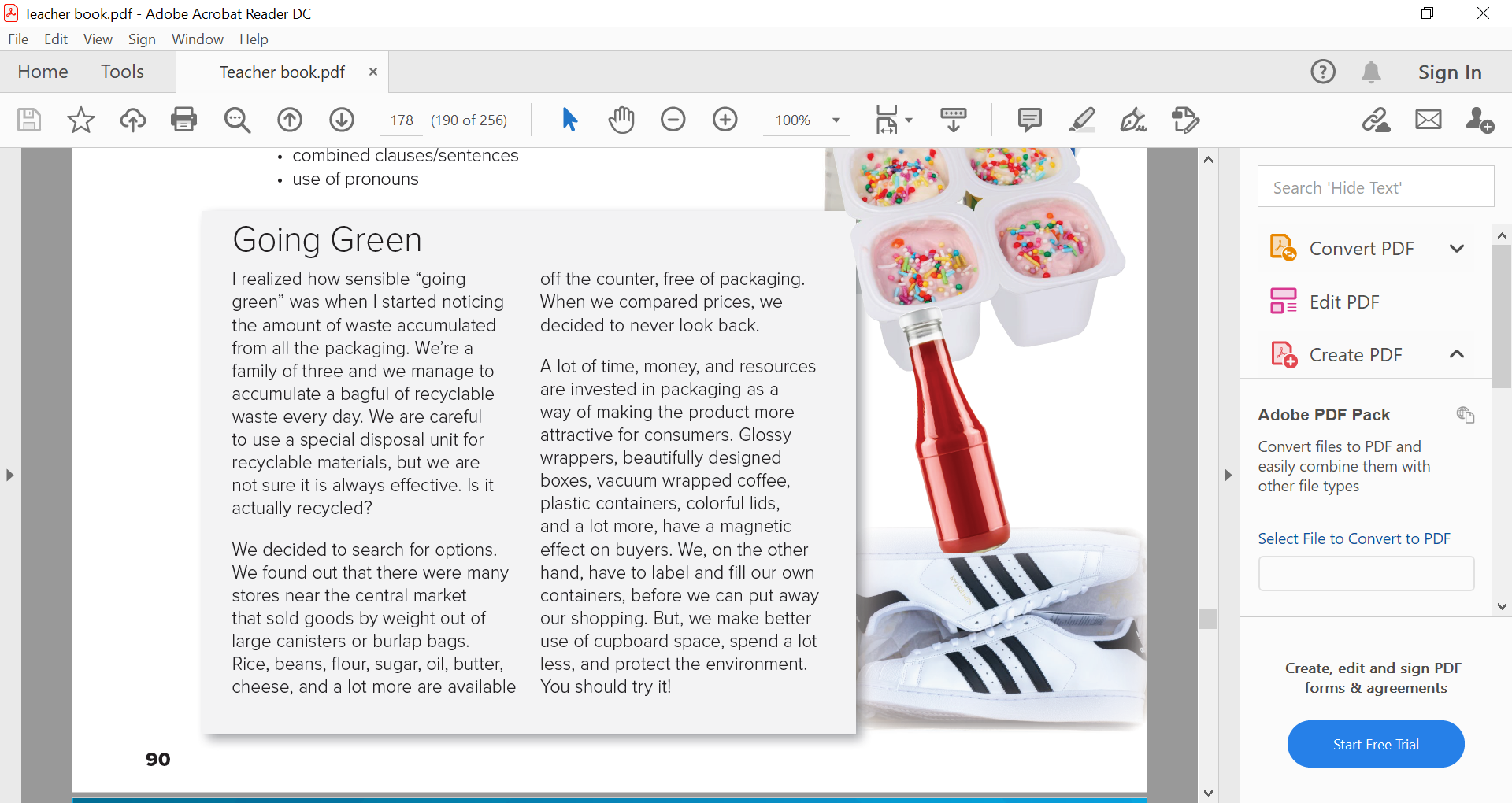 1
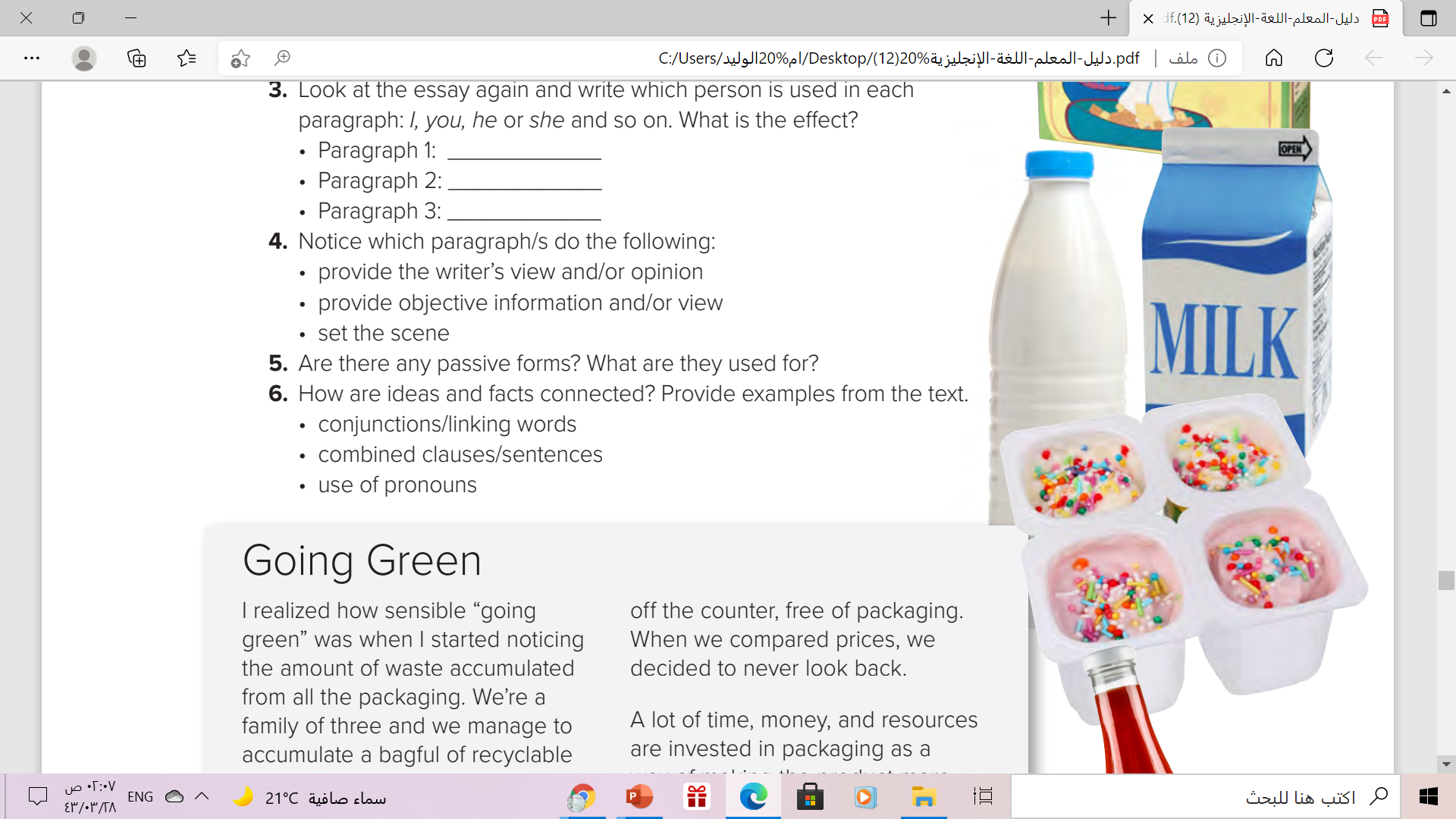 3
2
5. Passive forms are used to present information/facts in an objective, detached manner. 

6. examples conjunctions/linking words: But, on the other hand combined clauses/sentences: …are invested in packaging as a way of making the product more attractive, we are not sure it is always effective 
use of pronouns: We , I , it
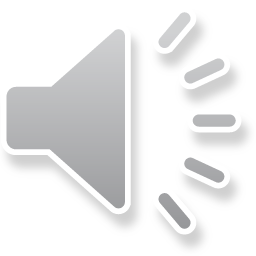 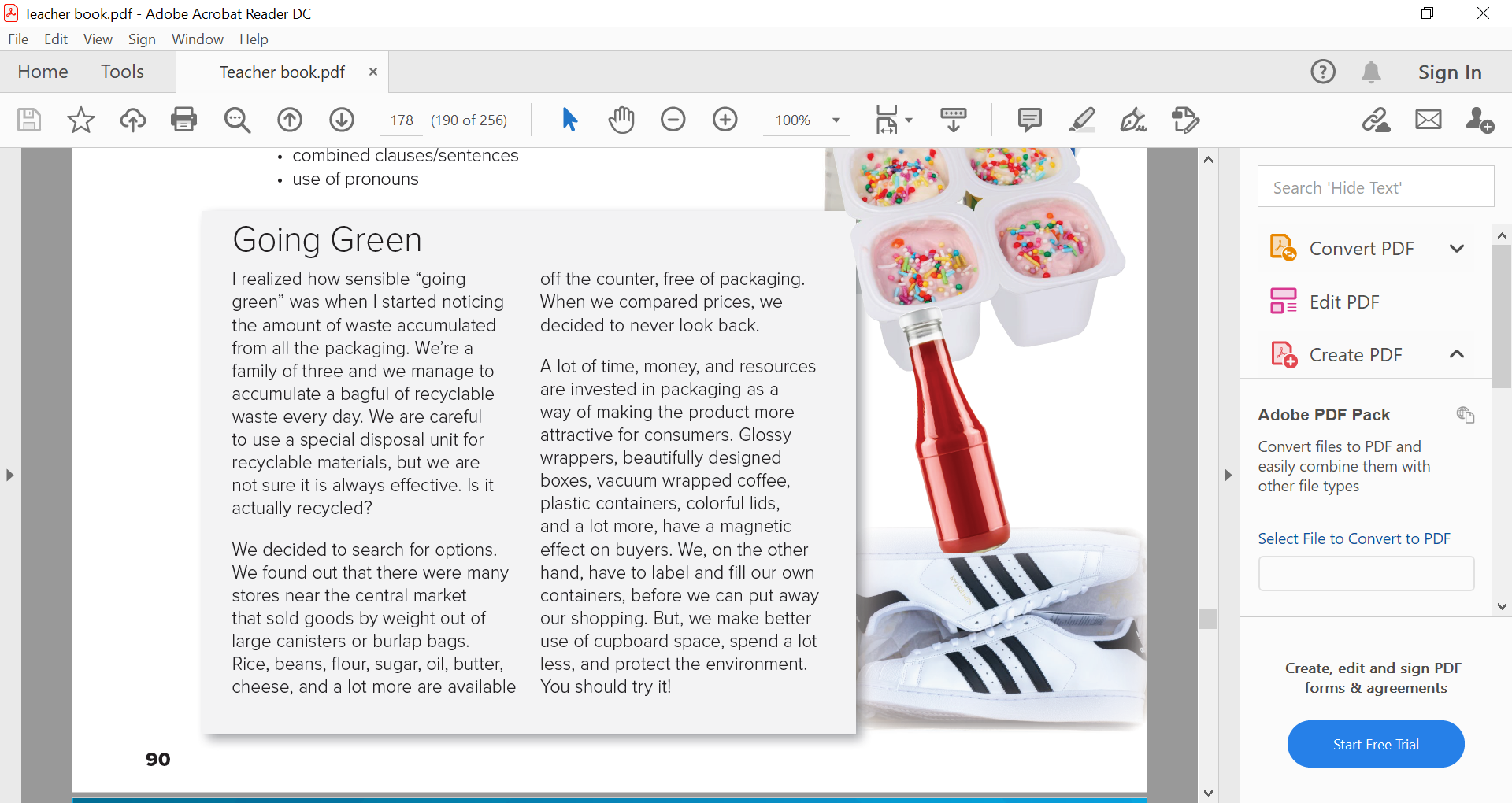 1
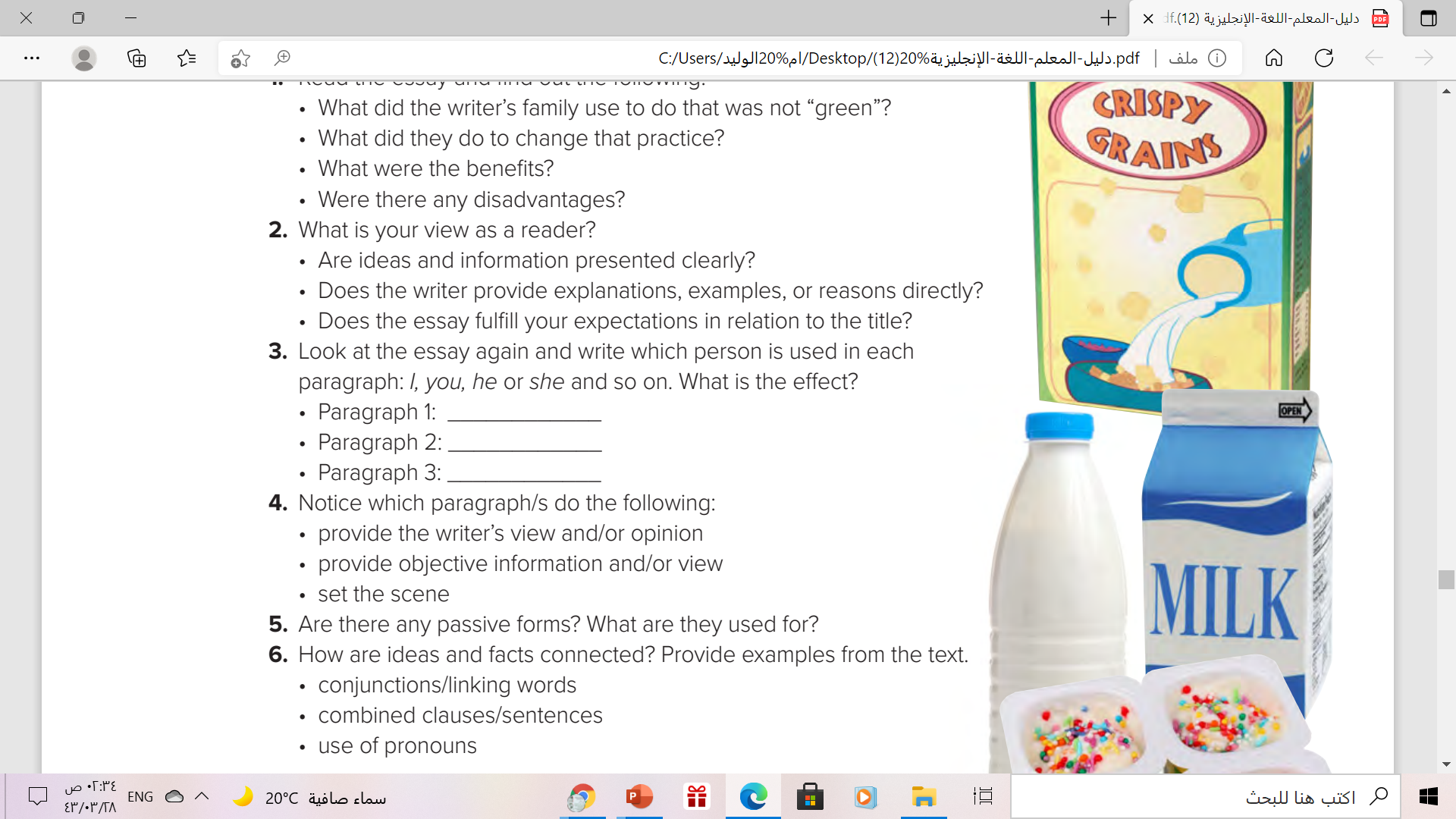 3
2
Paragraph 1: I -     we Sets the scene/ writer’s view
Paragraph 2: we -  Objective information 
Paragraph 3: we -  Objective information / writer’s view
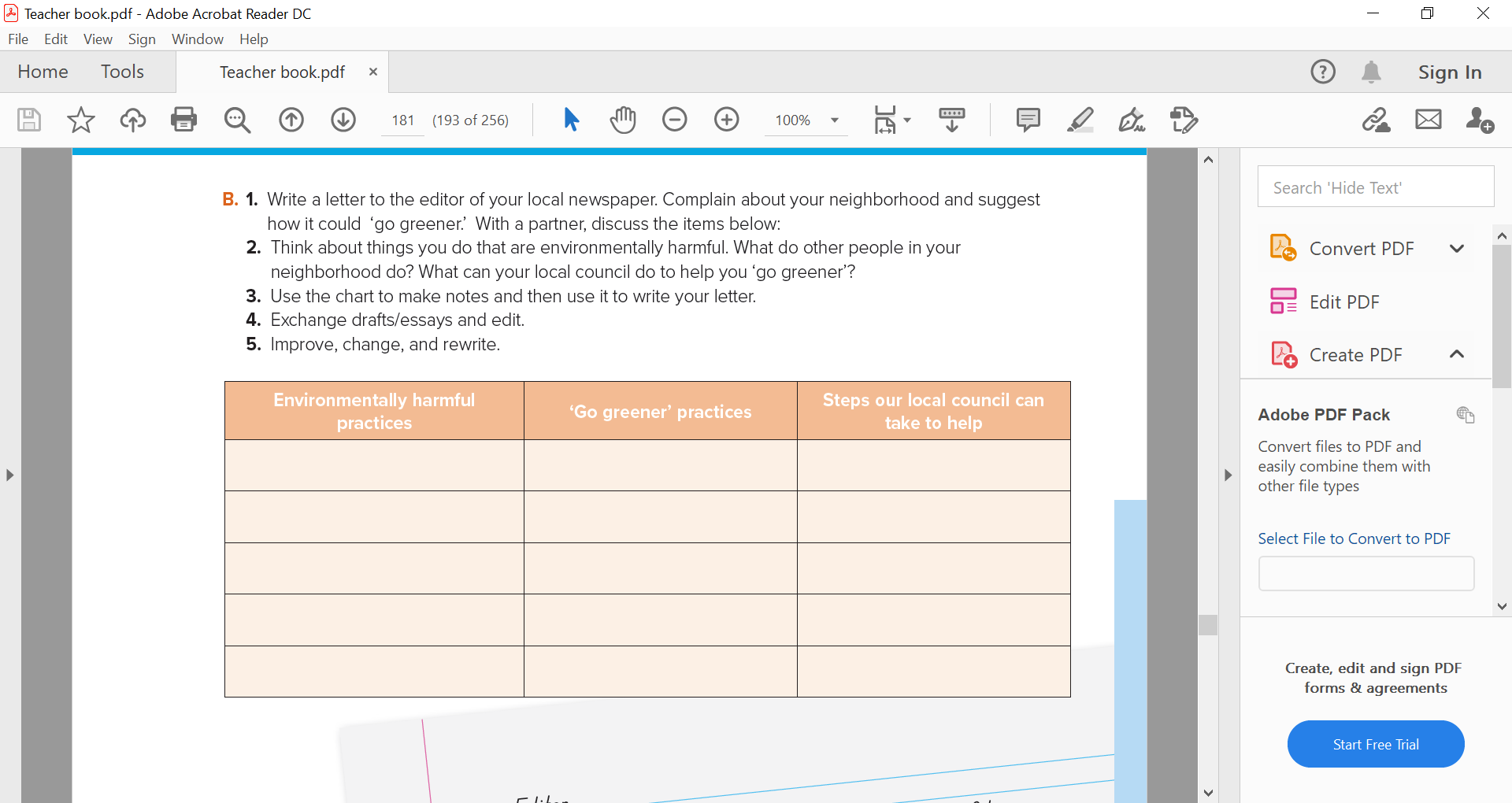 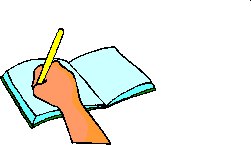 Offer larger bins
Over flow of garbage
Collect more often
Provide recycle bins for glass, plastic and waste food.
Learn people about recycling
Boxes blowing away
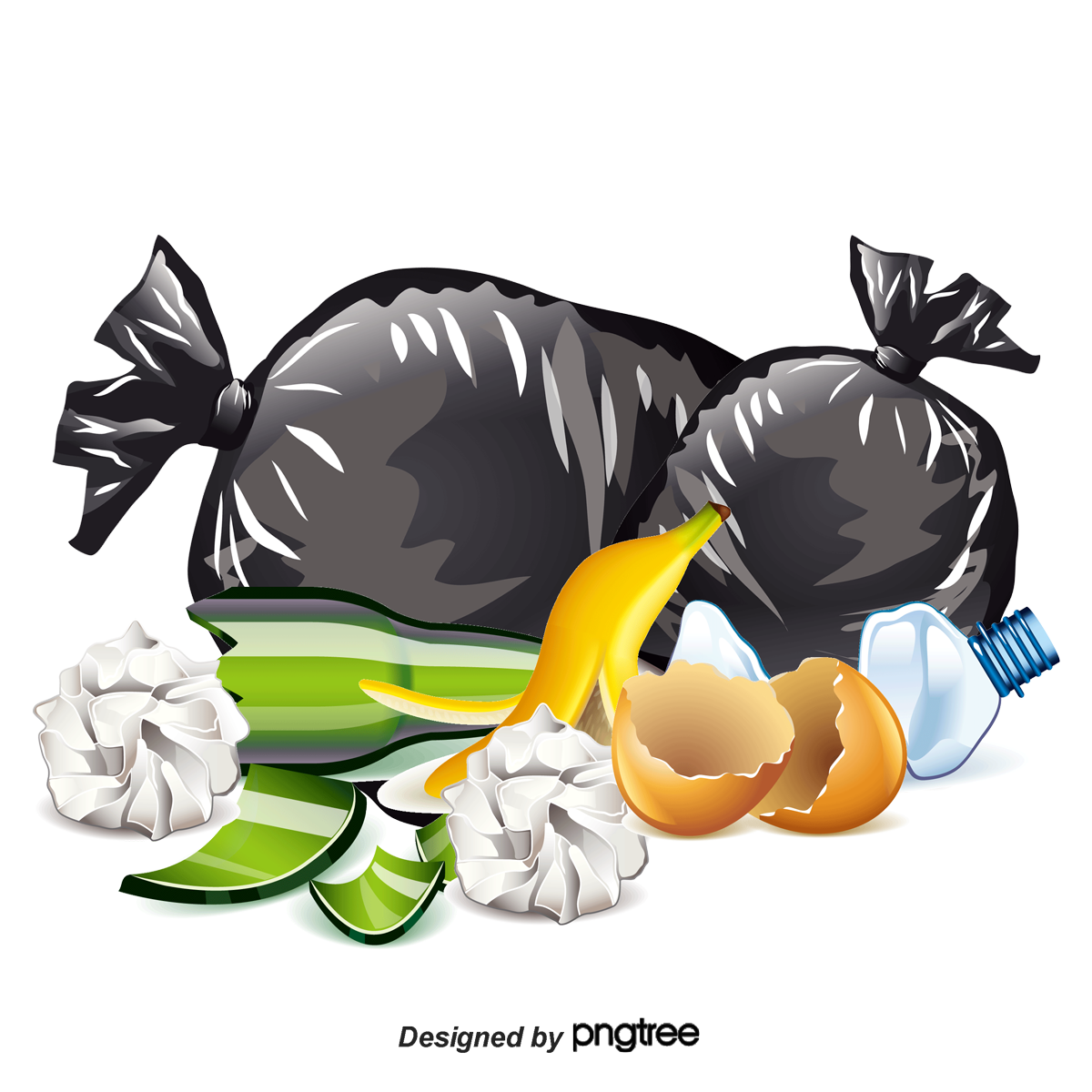 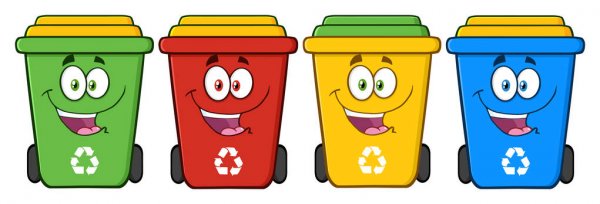 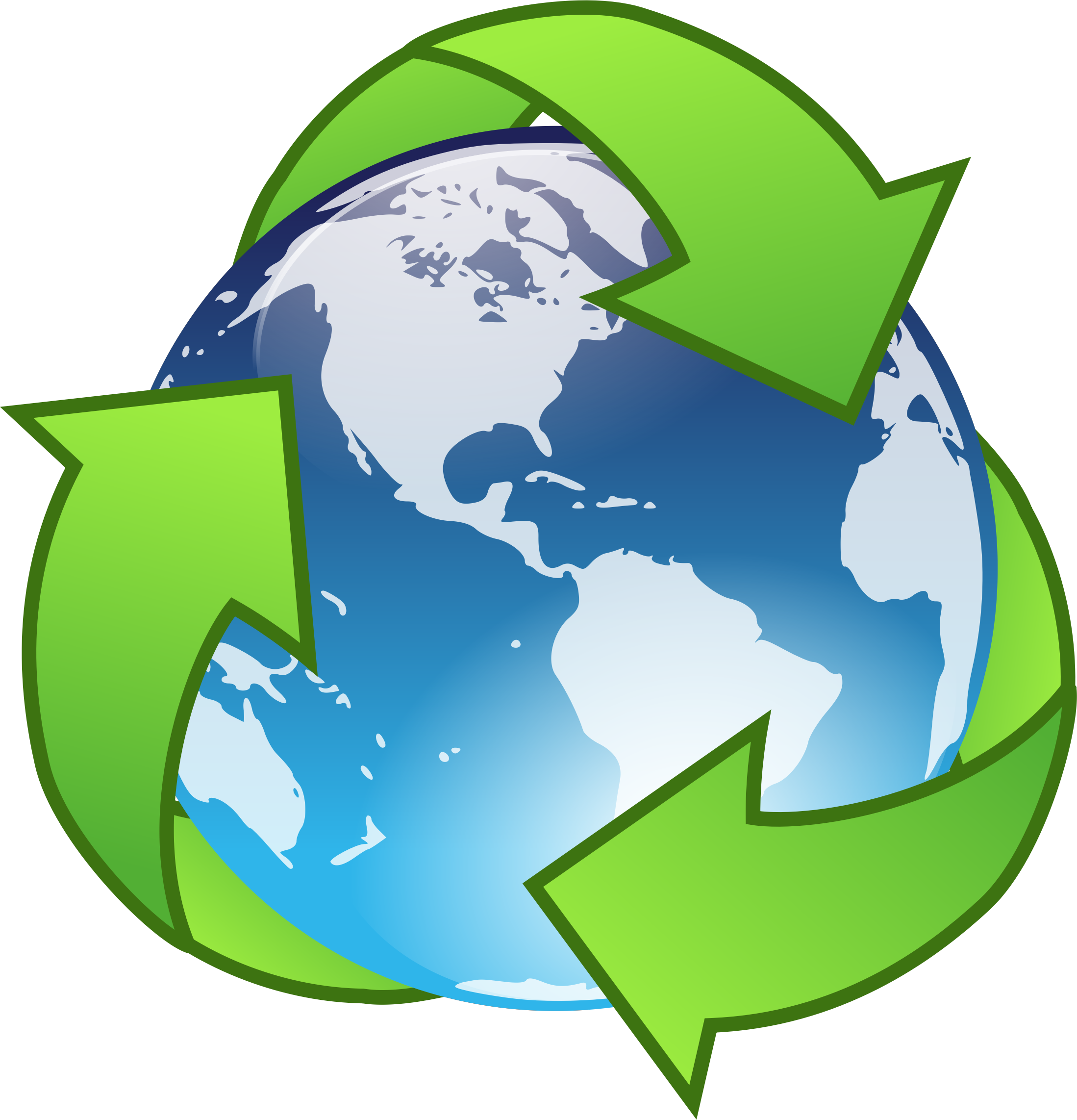 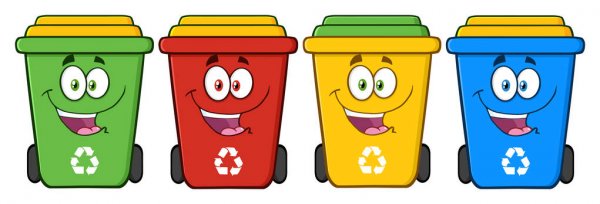 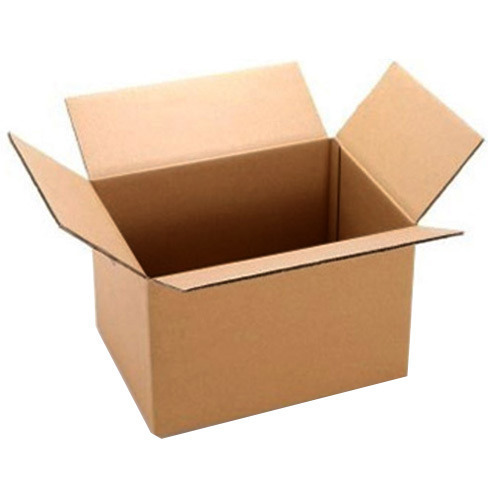 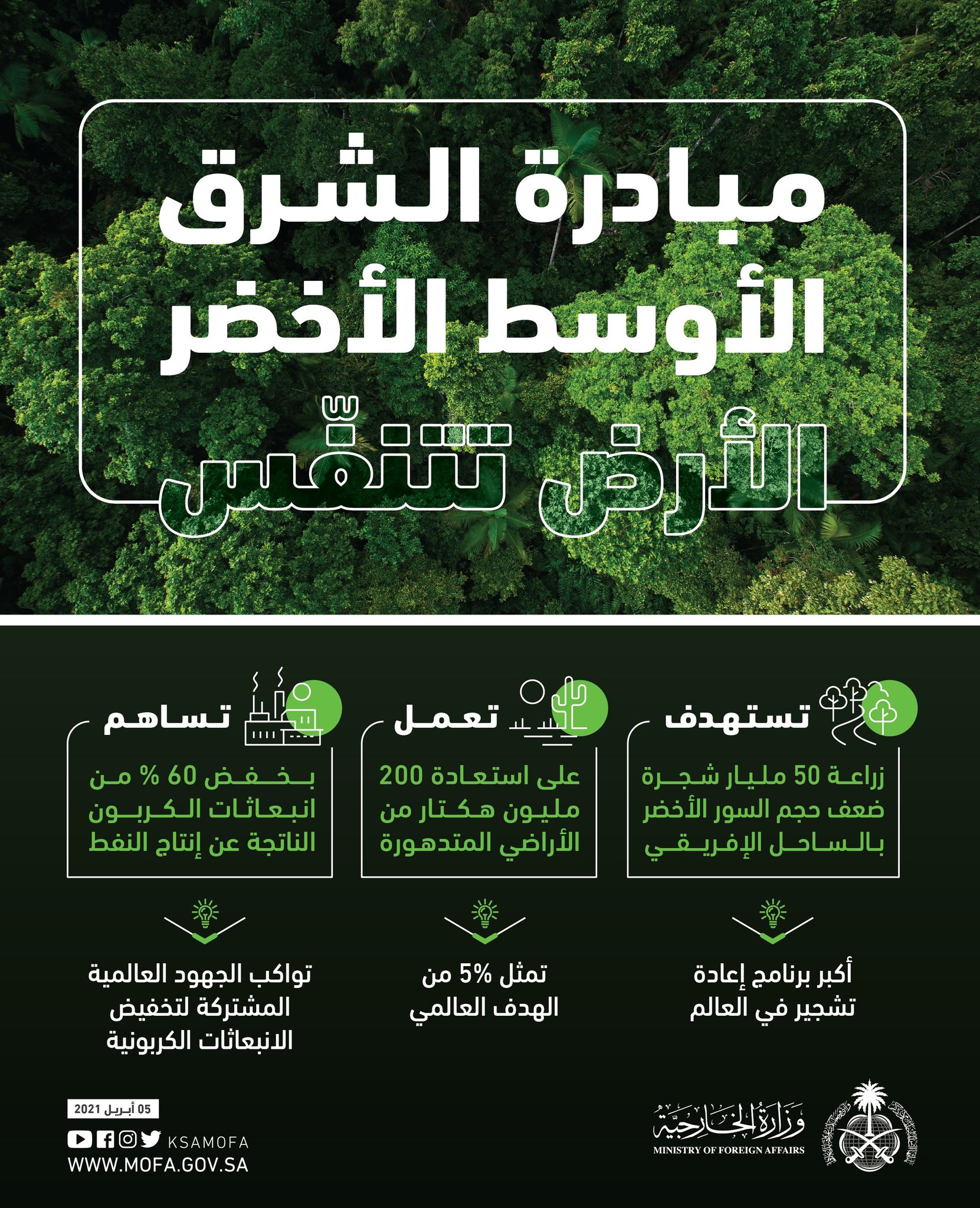 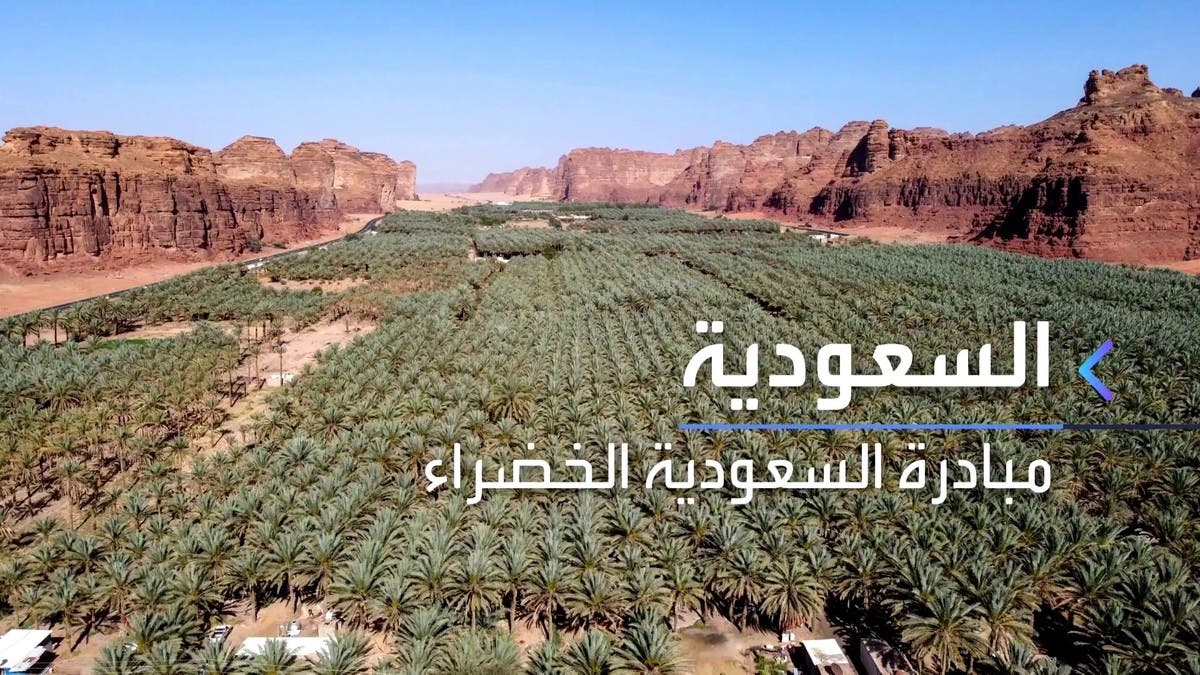 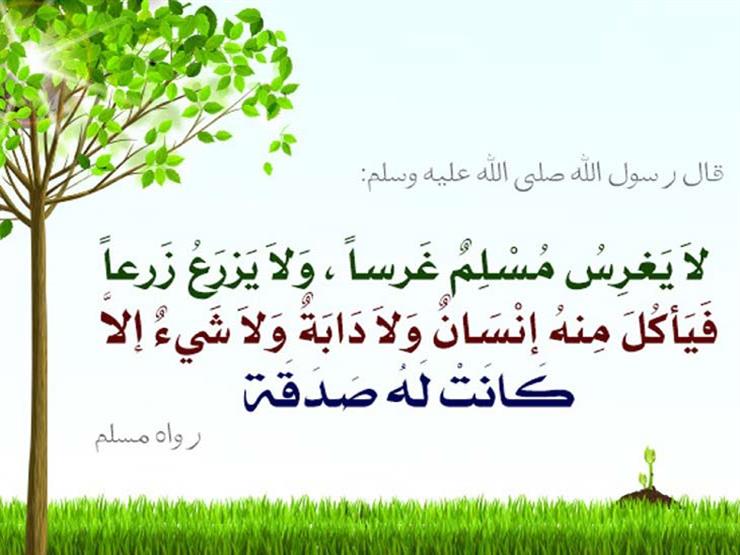 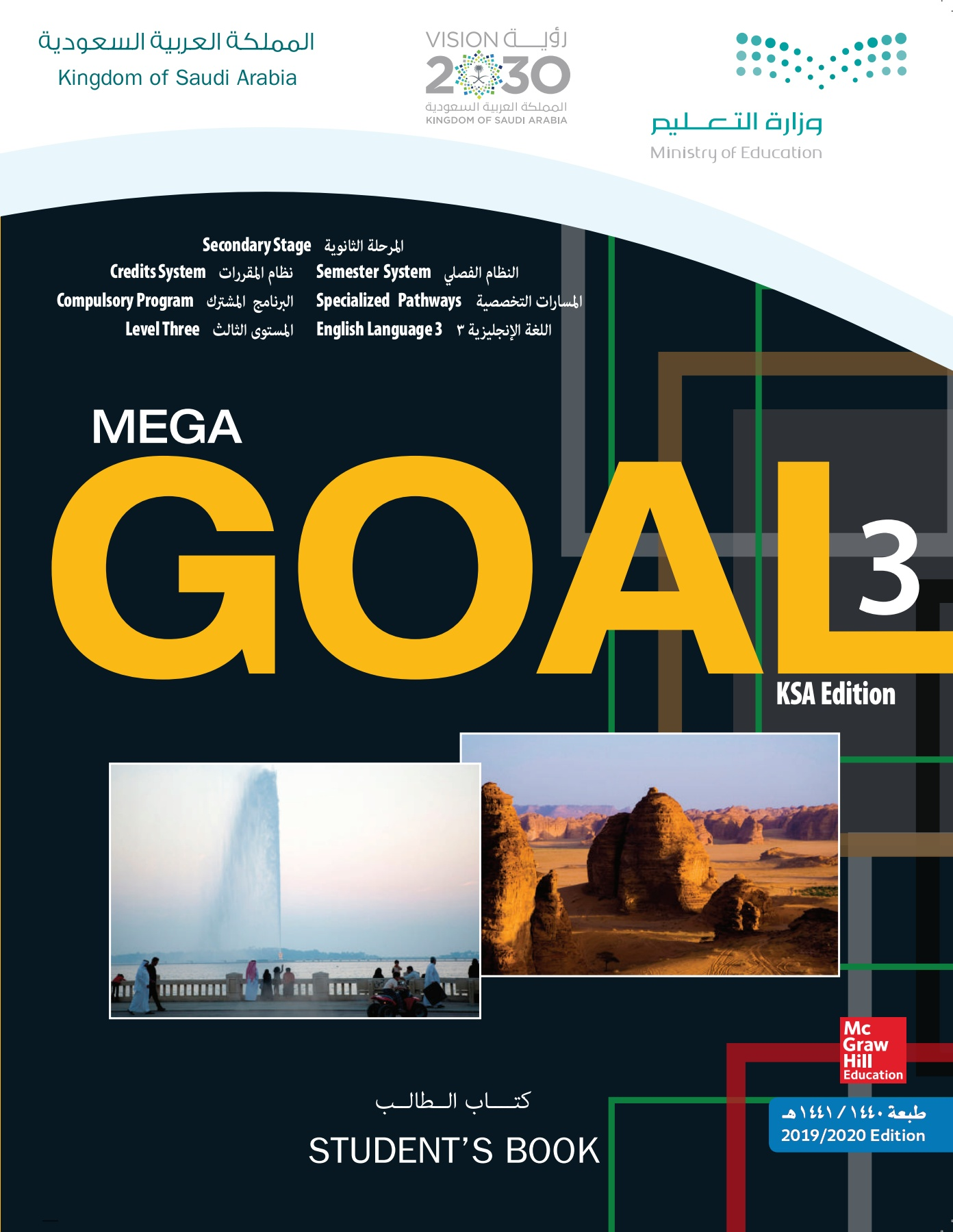 Homework
Work book page (94) , exercise ( M )
Thank You!
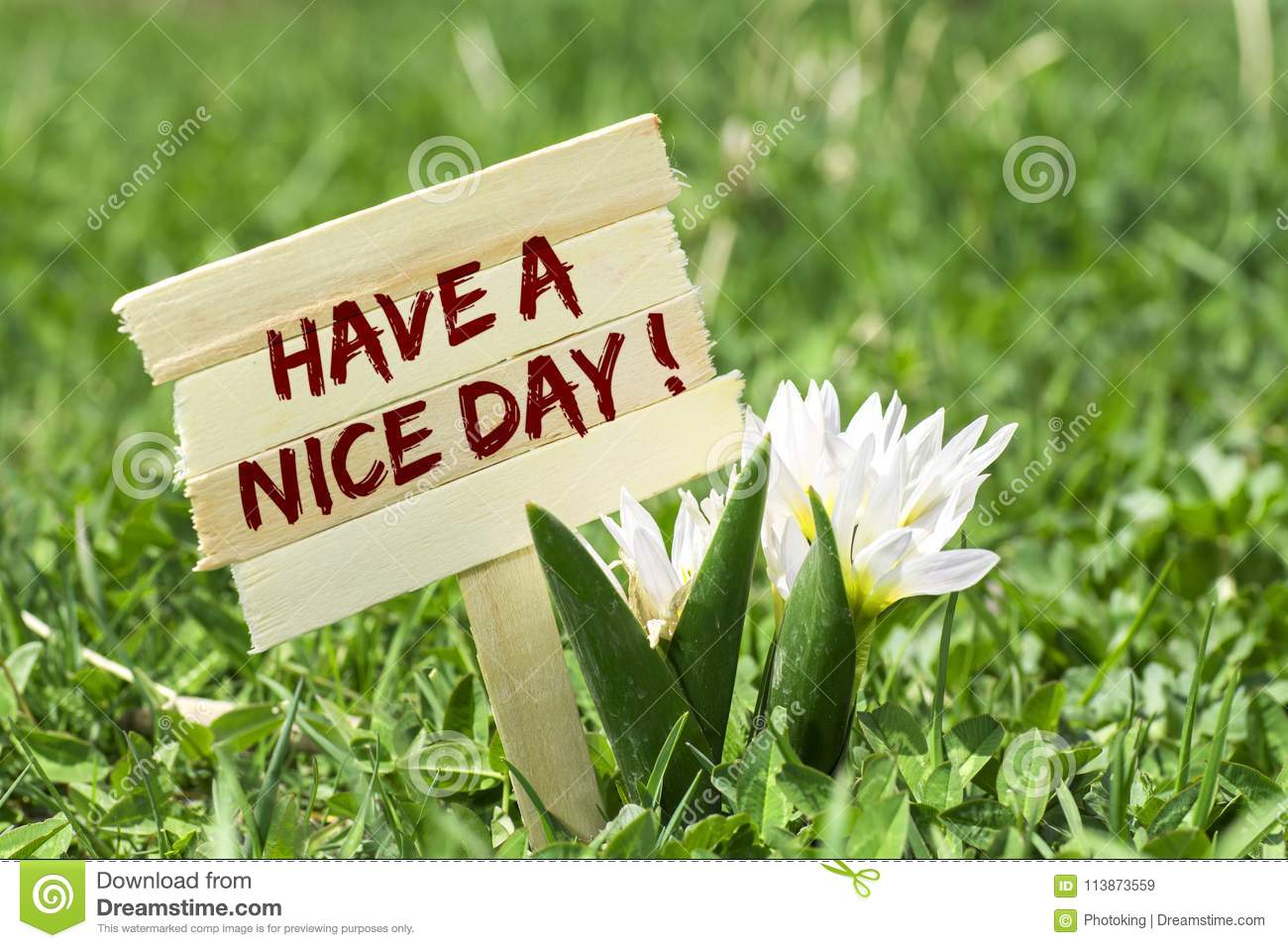